Etudes et leçons sur la Révolution française (260187)
May 20 2009 at 3:05:52
USC Bressoux (265103)
June 16 2009 at 3:06:37
USC Grâce-Berleur (265129)
June 16 2009 at 4:06:51
USC Poulseur (265144)
June 16 2009 at 4:06:15
Fonds Jean Nihon (265154)
June 16 2009 at 4:06:38
Fédération verviétoise du Parti socialiste   (265201)
June 17 2009 at 8:06:37
Fonds FMSS/Solidaris (265203)
June 17 2009 at 9:06:47
Fonds Léon Brockus (265245)
June 17 2009 at 9:06:31
Fonds Célestin Demblon (265275)
June 17 2009 at 10:06:02
Fonds Elisa Devlieger (265285)
June 17 2009 at 10:06:01
Fonds Alex Fontaine-Borguet (265293)
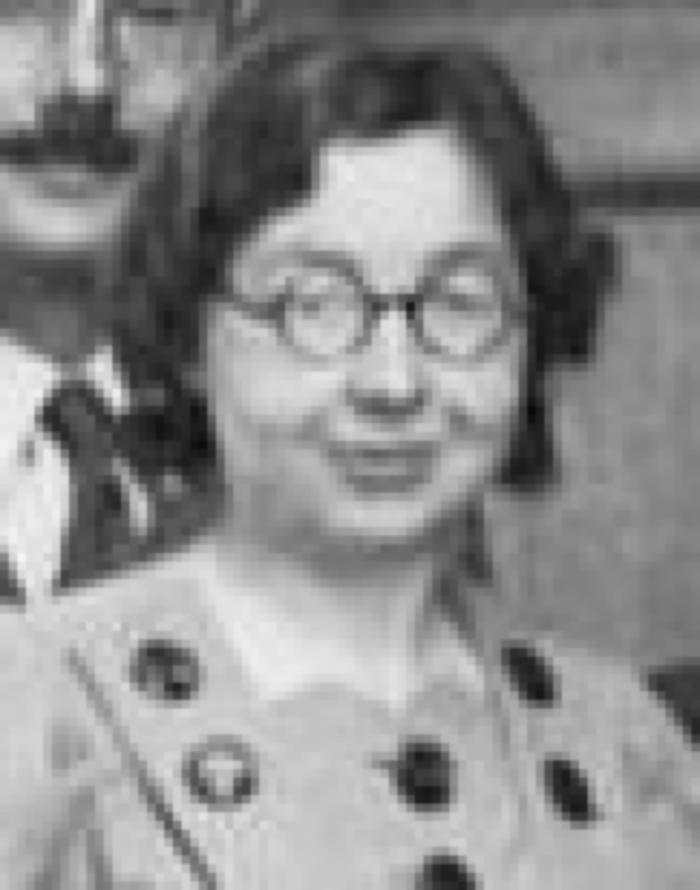 June 17 2009 at 11:06:37
Fonds Catherine Gillon (265300)
June 17 2009 at 11:06:26
Fonds Grévesse (265306)
June 17 2009 at 11:06:32
Fonds Christian Léonet (265329)
June 17 2009 at 12:06:10
Fonds Christiane Wéry (265883)
June 18 2009 at 3:06:27
Collection gadgets et objets (265890)
June 18 2009 at 4:06:44
Collection photos (265894)
June 18 2009 at 4:06:46
Collection livrets ouvriers (265895)
June 18 2009 at 4:06:06
Collection électorale (266699)
June 24 2009 at 4:06:16
Socialisme et science : conférence faite à un groupe d'étudiants de Berlin (314381)
December 8 2009 at 11:12:46
Histoire de la coopération en Belgique : les hommes, les idées, les faits. [Tome 1] (314768)
December 9 2009 at 2:12:09
Les brigandages financiers à la chambre (315368)
December 10 2009 at 2:12:21
La Cité Future : Essai d'une utopie scientifique (326637)
February 11 2010 at 1:02:41
Essais sur la conception matérialiste de l'histoire (326724)
February 11 2010 at 1:02:42
Recueil des lois et arrêtés royaux de Belgique : année 1902. Tome 89 (326914)
February 11 2010 at 1:02:42
Les maîtres d'autrefois : Belgique-Hollande (326972)
February 11 2010 at 1:02:42
Essais sur la question agraire en Belgique (327080)
February 11 2010 at 1:02:43
Des dangers de la Main-Morte en Belgique (327115)
February 11 2010 at 1:02:43
L'évolution sociale en Australasie (327354)
February 11 2010 at 1:02:44
Quatrième congrès général du Parti Socialiste français tenu à Tours du 2 au 4 mars 1902 : compte rendu sténographique officiel (327384)
February 11 2010 at 1:02:44
La défense républicaine (327612)
February 11 2010 at 1:02:44
Souvenirs d'un révolutionnaire (327613)
February 11 2010 at 1:02:44
les Belges et leurs générations historiques (327681)
February 11 2010 at 1:02:45
Les précursseurs du mouvement coopératif (327880)
February 11 2010 at 1:02:45
Premiers éléments d'économie politique (économie sociale) (328043)
February 11 2010 at 1:02:46
L'économie de la vie sociale (328193)
February 11 2010 at 1:02:46
Les Congrès Socialistes Internationaux : Ordres du jour et Résolutions (328585)
February 11 2010 at 1:02:47
Catéchisme universel de la raison ou doctrine naturelle soumise au libre examen de tous (340782)
March 17 2010 at 4:03:29
Collection drapeaux et bannières (351415)
March 26 2010 at 10:03:20
Fonds Marcel Lantin (407950)
November 8 2010 at 10:11:33
Fonds Paul Bolland (415264)
December 2 2010 at 3:12:20
Collection périodiques (449145)
January 10 2011 at 11:01:49
Fonds (et collections) d'archives d'institutions (526008)
February 18 2011 at 11:02:36
Collection Sociétés Coopératives (526805)
February 18 2011 at 1:02:22
Les crimes de la Papauté (649588)
April 18 2011 at 4:04:33
Les accidents du travail : exposé et critique du projet de loi sur la réparation des accidents du travail déposé par le Gouvernement catholique en 1901 (650432)
April 19 2011 at 1:04:30
Les syndicats ouvriers et l'Assurance mutuelle contre le chômage involontaire (672187)
May 6 2011 at 11:05:36
Révolution verbale et révolution pratique (903970)
August 22 2011 at 10:08:01
L'anarchisme (987845)
September 15 2011 at 10:09:32
Militarisme (1026272)
October 4 2011 at 4:10:04
L'âme de demain (1035188)
October 10 2011 at 10:10:08
Opinions sociales. Tome II (1039347)
October 11 2011 at 12:10:39
Opinions sociales. Tome I (1039686)
October 11 2011 at 1:10:52
Guerre-militarisme (1150165)
November 14 2011 at 4:11:59
La Belgique morale et politique : 1830-1900 (1169377)
November 24 2011 at 9:11:03
Politique familiale (1274106)
January 9 2012 at 3:01:54
Socialisme et vie politique (1274625)
January 9 2012 at 3:01:38
Comptes-rendus, conférences, congrès, discours, lois, rapports (1275005)
January 9 2012 at 4:01:49
Congrès (1275065)
January 9 2012 at 4:01:34
Discours (1275068)
January 9 2012 at 4:01:40
Livres et brochures (divers éditeurs) (1275125)
January 9 2012 at 4:01:35
Séries et collections (1275205)
January 9 2012 at 4:01:03
Bibliothèque de propagande (1275305)
January 9 2012 at 4:01:38
Périodiques (1275385)
January 9 2012 at 4:01:04
Périodiques isolés (1275405)
January 9 2012 at 4:01:20
Le catéchisme du campagnard (1283047)
January 11 2012 at 9:01:23
Souvenirs d'assise (1295365)
January 16 2012 at 9:01:28
Histoire des équitables pionniers de Rochdale (1306666)
January 19 2012 at 10:01:49
L'oeuvre de Millerand, un ministre socialiste (juin 1899-janvier 1902) : faits et documents (1457486)
February 14 2012 at 1:02:02
L'éducation laïque (1472066)
February 17 2012 at 2:02:04
La sagesse et la destinée (1497785)
February 29 2012 at 10:02:33
Nouvelles de nulle part : News from Nowhere : extraits (1533073)
March 14 2012 at 11:03:58
L'Avenir social : revue du Parti ouvrier belge (1561484)
March 26 2012 at 11:03:59
Compte rendu des Congrès annuel et extraordinnaire tenus les 30, 31 mars et 4 mai 1902 (1561561)
March 26 2012 at 11:03:26
Compte rendu des Congrès annuel et extraordinaire tenus à la Maison du Peuple de Bruxelles les 30, 31 mars et 4 mai 1902 (1566968)
March 28 2012 at 11:03:09
La forge Roussel ; Mon oncle le jurisconsulte (1637106)
April 24 2012 at 10:04:02
En mémoire de Emile Zola (1758705)
June 12 2012 at 10:06:23
Les coopératives de production (1776206)
June 20 2012 at 10:06:33
Un nouveau Panama : étude sur la banque de Cooman, Huh frère et Cie ou Caisse internationale pour le commerce et l'industrie (1799529)
July 3 2012 at 10:07:48
Christianisme et socialisme (1893925)
August 27 2012 at 3:08:26
Christianisme social : discours et conférences avec portrait (1899026)
August 29 2012 at 10:08:23
La congrégation : opinions et discours 1871-1901 (1899187)
August 29 2012 at 11:08:10
L'Etat et les charbonnages (1924245)
September 12 2012 at 10:09:32
Briefe van Ferdinand Lassale an Karl Marx und Friedrich Engels : 1849 bis 1862 (2007485)
October 29 2012 at 10:10:51
Etudes socialistes (2114745)
December 17 2012 at 1:12:18
Livrets d'ouvrier (2899925)
December 13 2013 at 11:12:10
Drapeaux "Mutuelle les Prolétaires Hutois" (3752705)
March 26 2015 at 12:03:43
Histoire du mouvement ouvrier en Belgique 1830-1914 : Table des matières (3753425)
March 26 2015 at 2:03:42
Conseil national de Protection de la jeunesse et Comité de Protection de la jeunesse (4027077)
October 20 2015 at 2:10:35
De la réalité du monde sensible (4164113)
February 11 2016 at 2:02:53
Exposé du projet de réforme de la bienfaisance en Belgique (4180812)
February 22 2016 at 3:02:17
La conquête vaticane de la Belgique (4184692)
February 24 2016 at 9:02:50
1er mai à Liège : manifestation (ARC-C AFF MAI 0044)
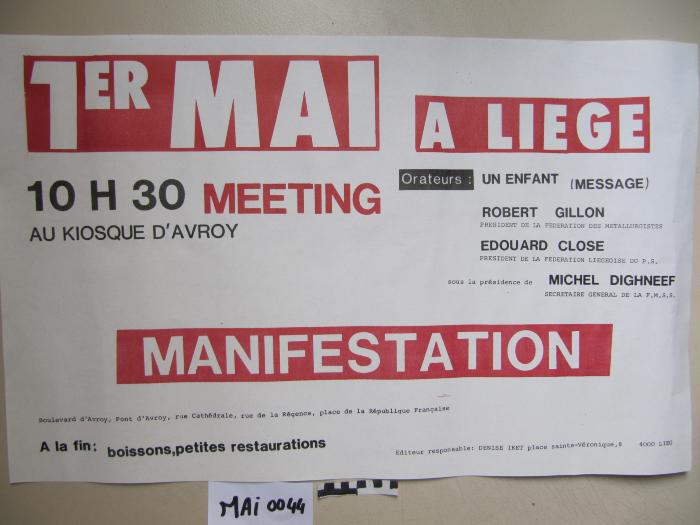 Le 1er mai c'est aussi l'affaire des jeunes (ARC-C AFF MAI 0046)
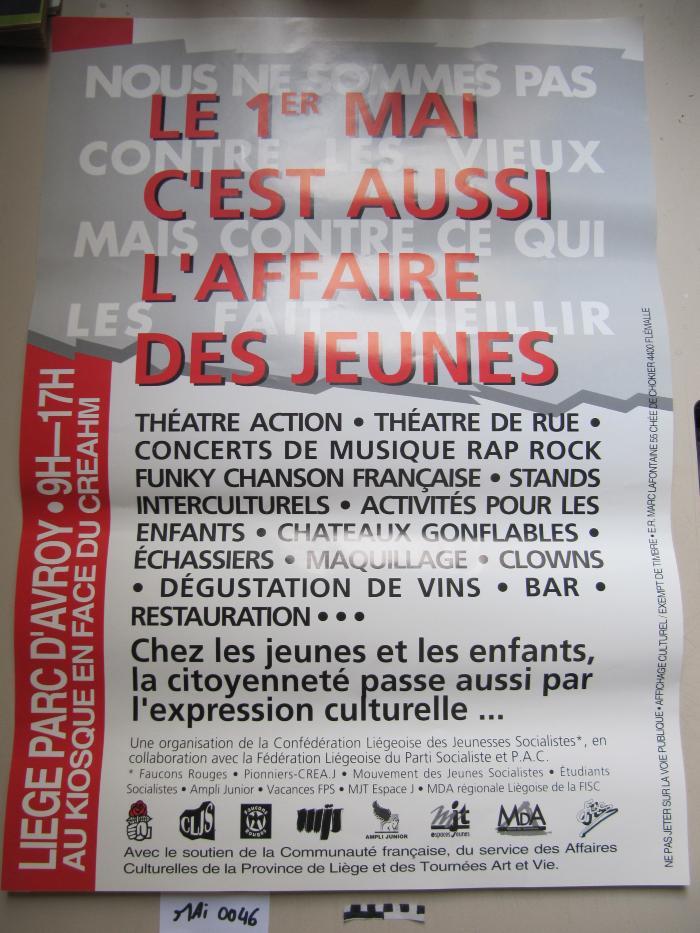